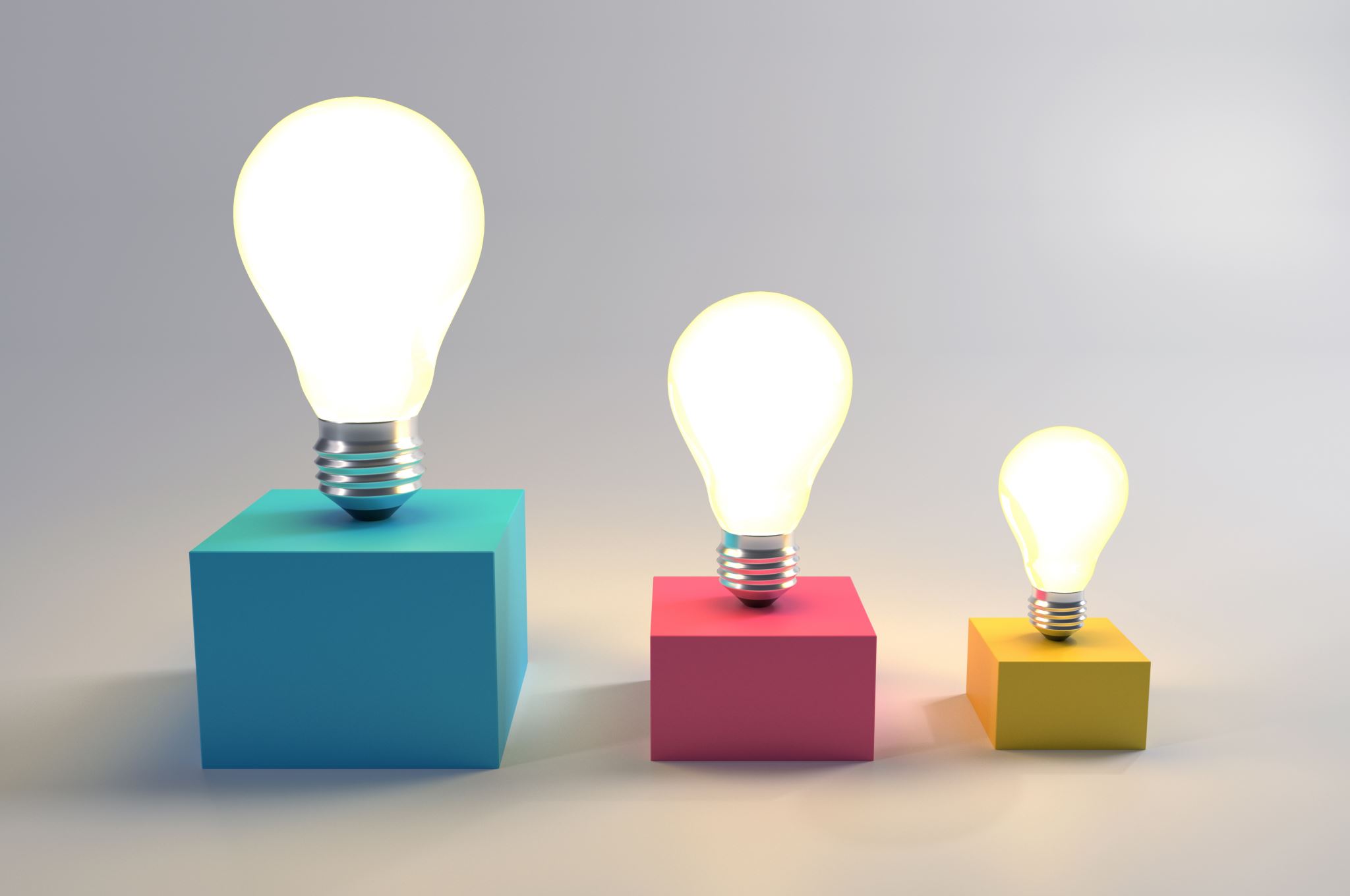 SONIDO
VIBRACIÓN
Movimiento de vaivén, rápido y de poca amplitud, de un cuerpo que vibra o de una parte de él.
"lo que caracteriza el tono de un sonido es el número de vibraciones por segundo de ese sonido"
AUDICIÓN
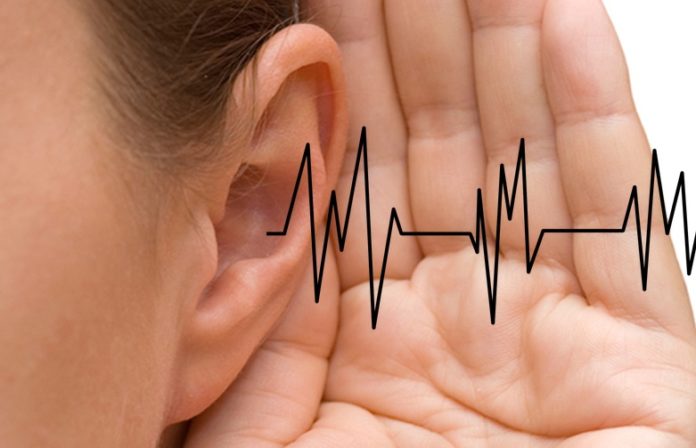 Las ondas sonoras entran por el oído externo y hacen que comience a vibrar el tímpano.
VELOCIDAD
La velocidad del sonido es la velocidad de fase de las ondas sonoras en un medio, es decir, es la velocidad a la que se propaga un frente de ondas en dicho medio.